Kindergarten Letter, Number, and Color Jeopardy!
By: Chloe Johnson
What is the first letter in the alphabet?
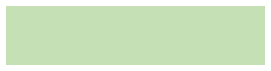 A
Z
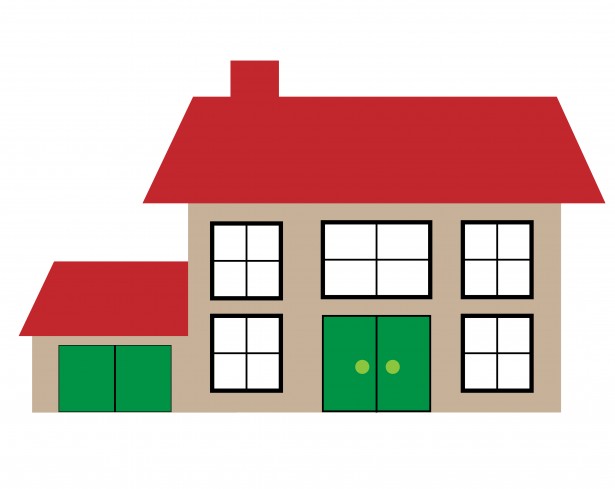 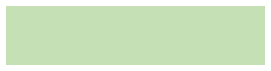 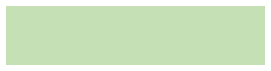 F
D
What Letter comes after C?
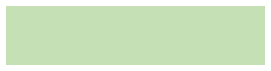 W
M
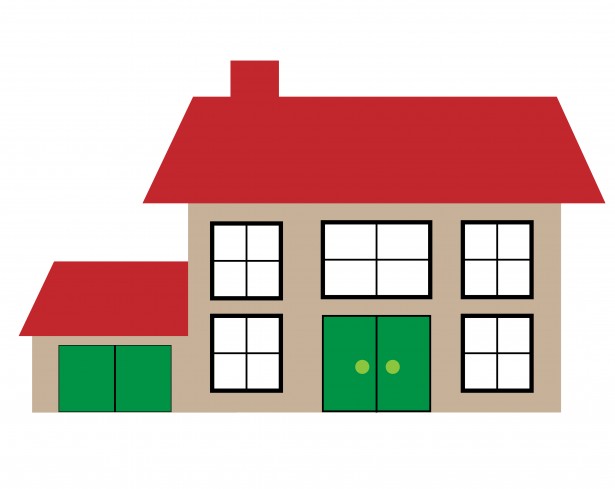 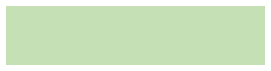 D
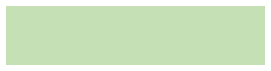 X
What Letter comes after M?
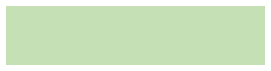 N
P
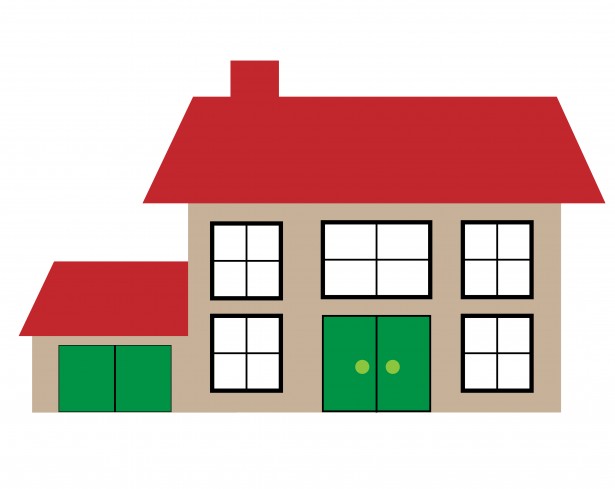 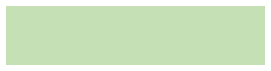 V
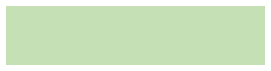 H
What Letter comes after P?
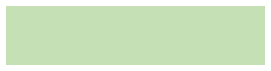 E
O
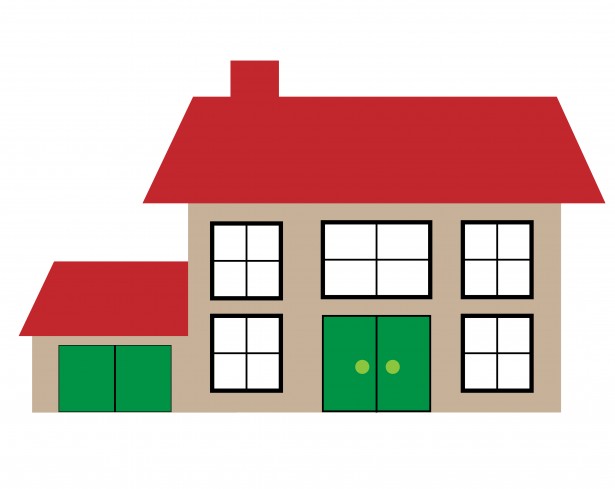 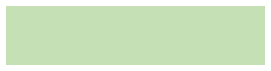 R
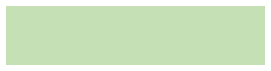 Q
What Letter comes after w?
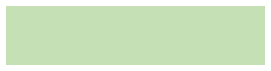 B
T
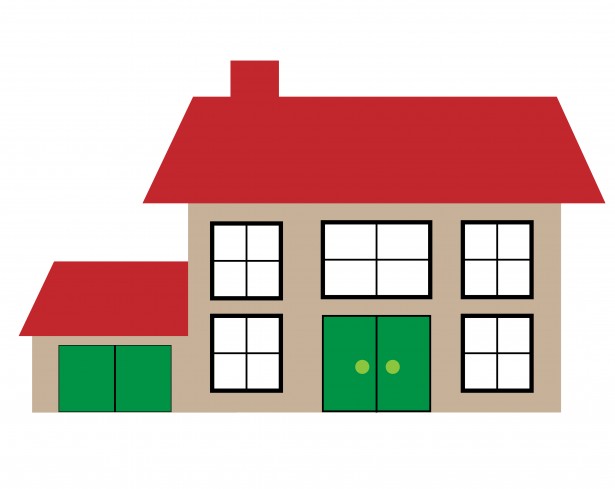 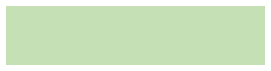 P
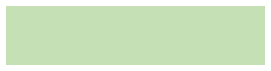 X
What is the last letter in the alphabet?
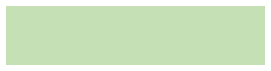 A
Z
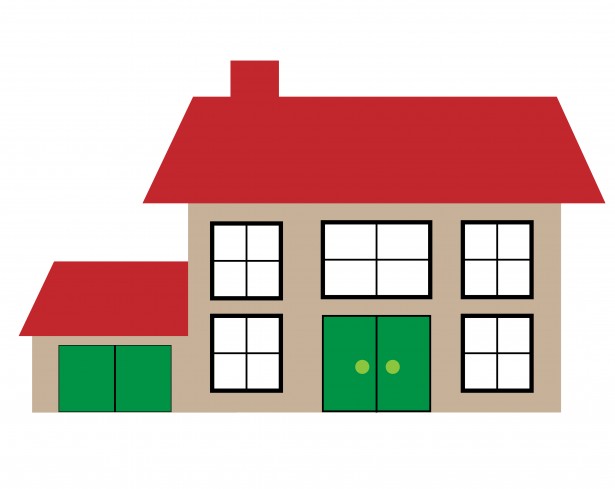 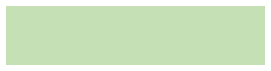 F
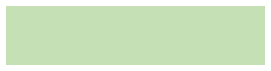 R
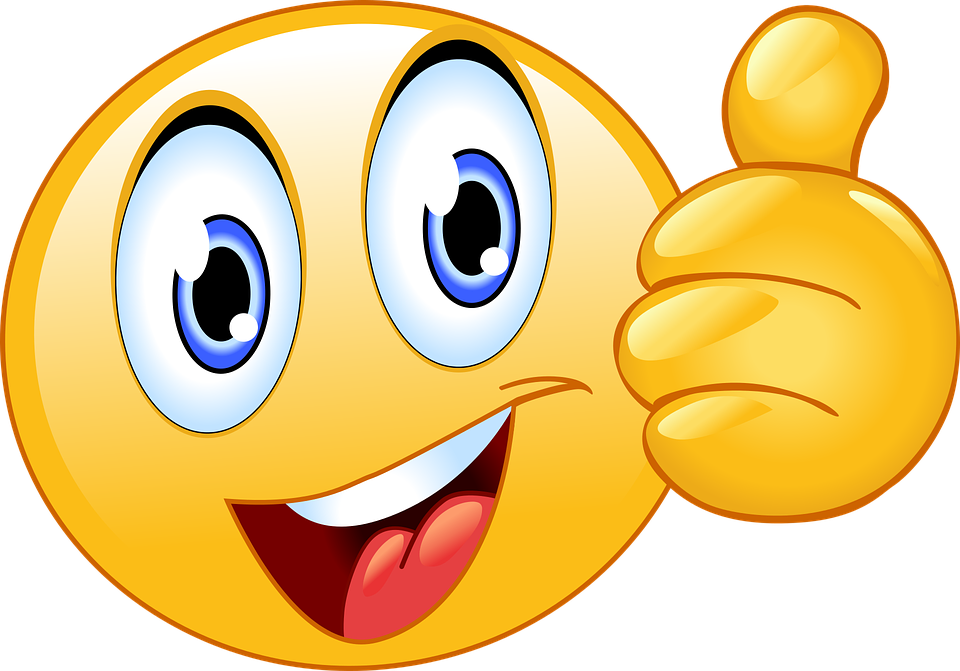 A is correct!
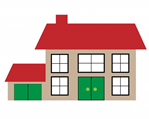 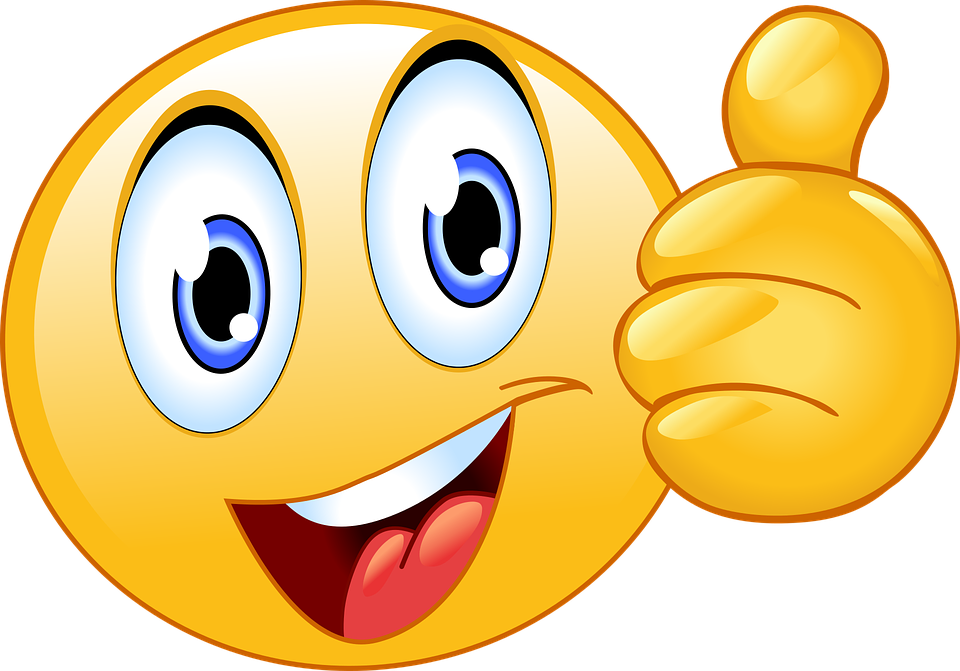 D is correct!
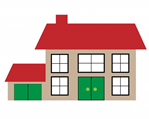 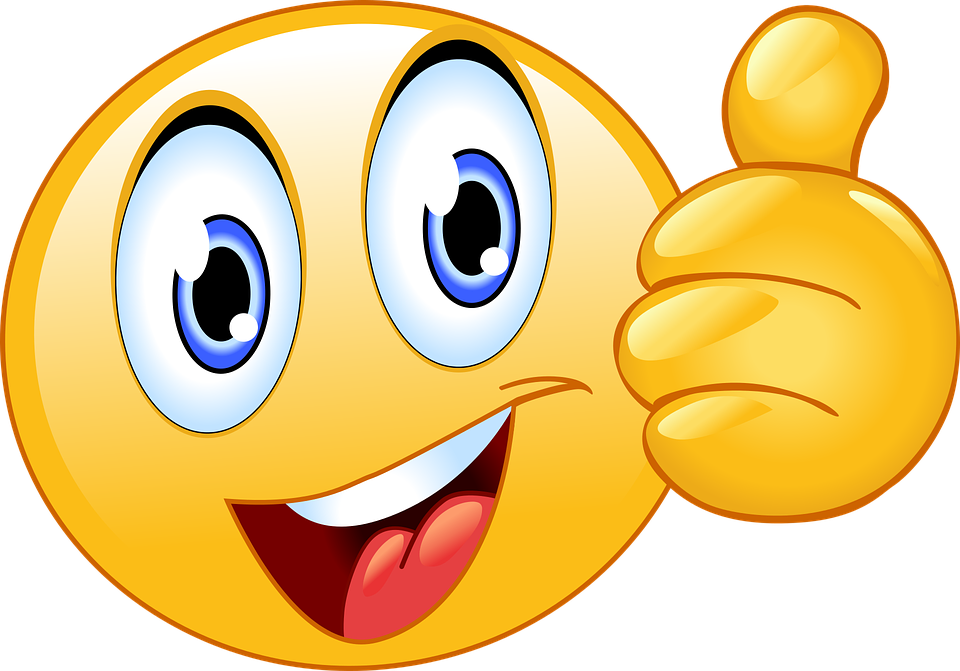 n is correct!
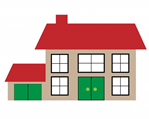 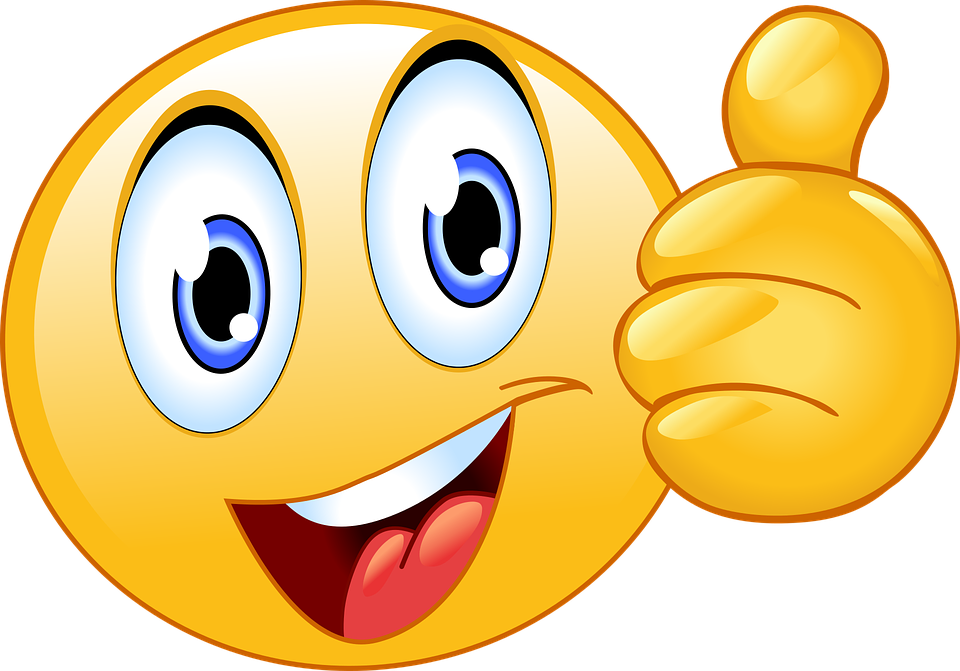 q is correct!
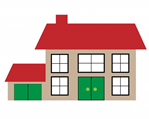 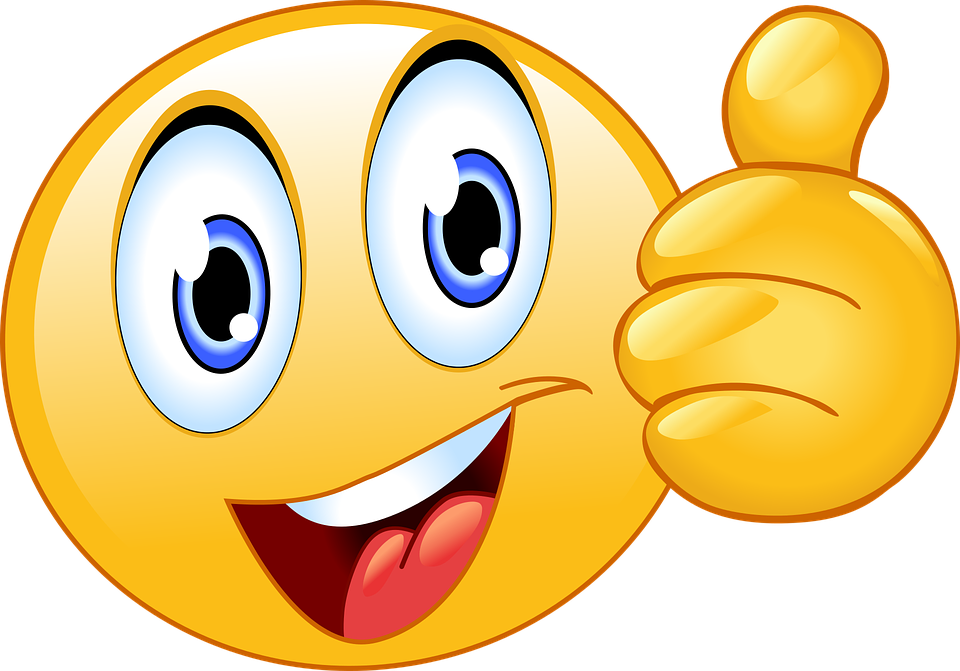 x is correct!
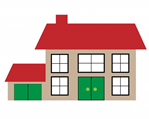 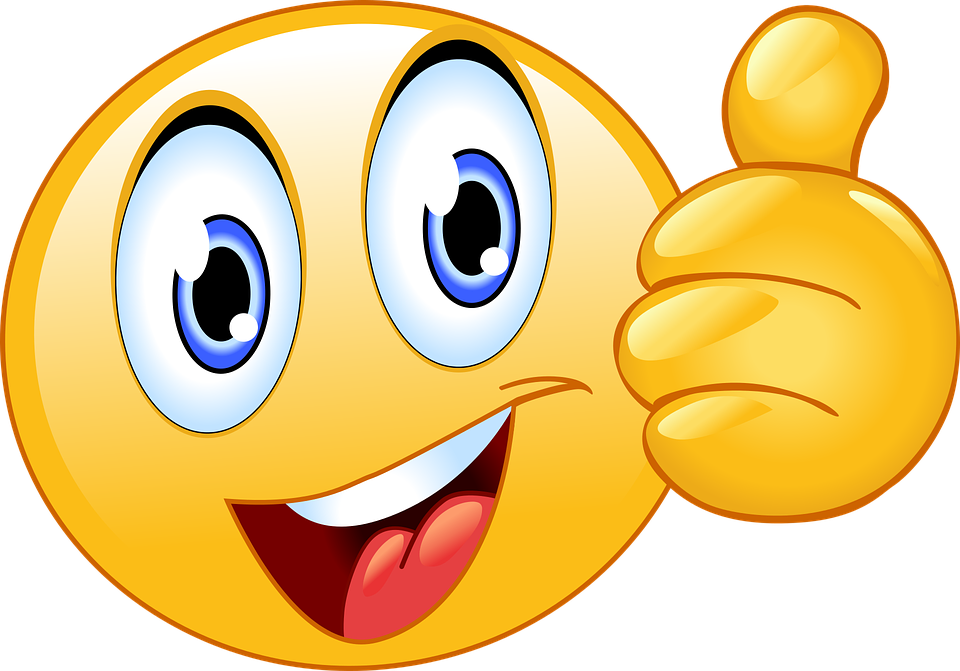 Z is correct!
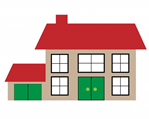 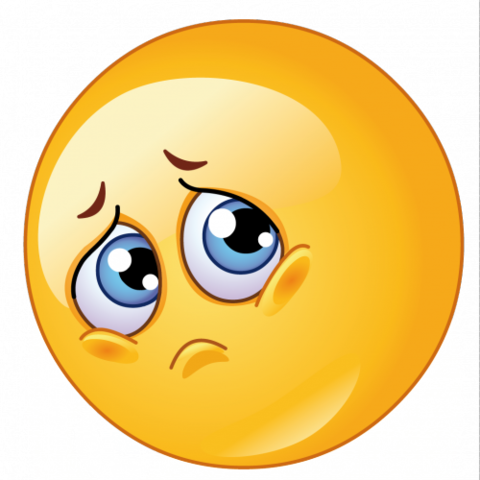 Incorrect, Try again!
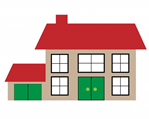 What is 1+1?
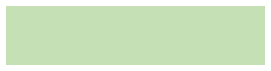 2
0
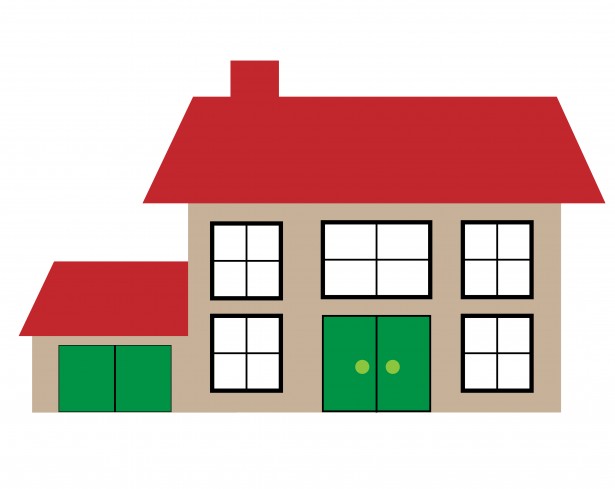 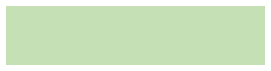 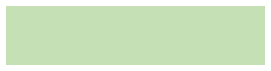 77
100
What number is zero?
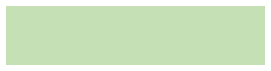 17
0
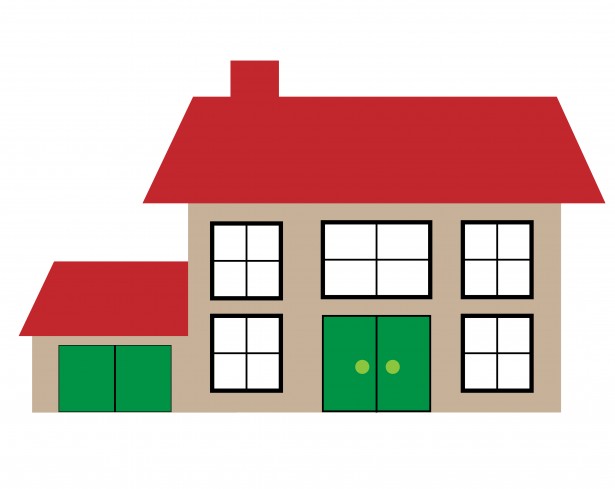 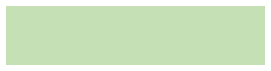 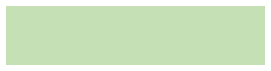 50
500
What number is two?
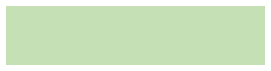 44
7
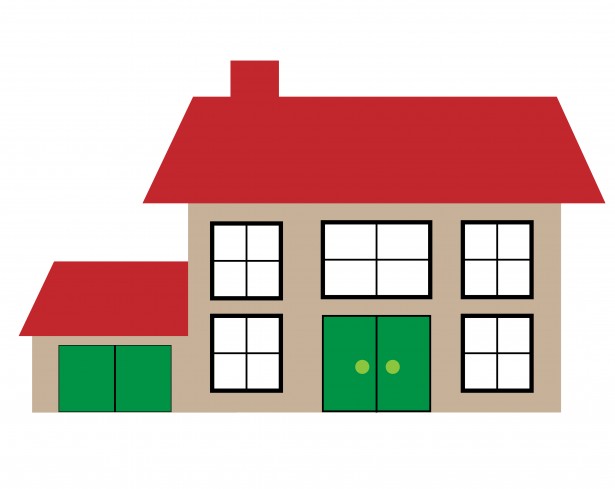 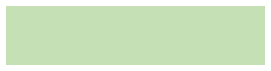 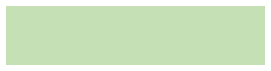 2
19
What is 2+2?
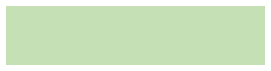 1
77
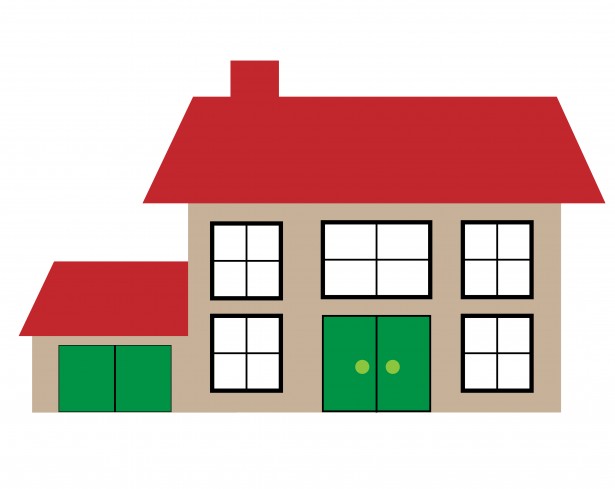 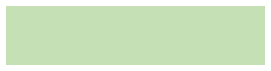 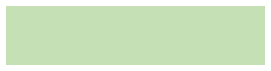 100
4
What number is seven?
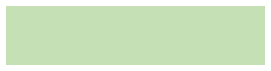 200
0
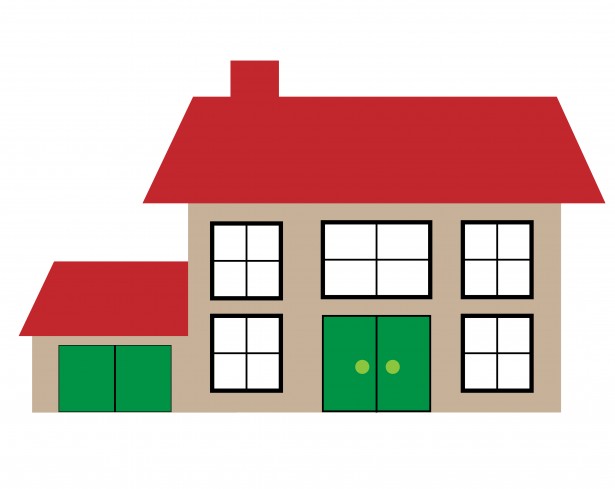 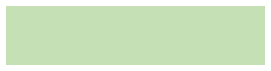 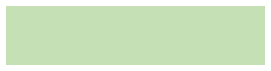 54
7
What is 3+2?
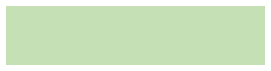 589
0
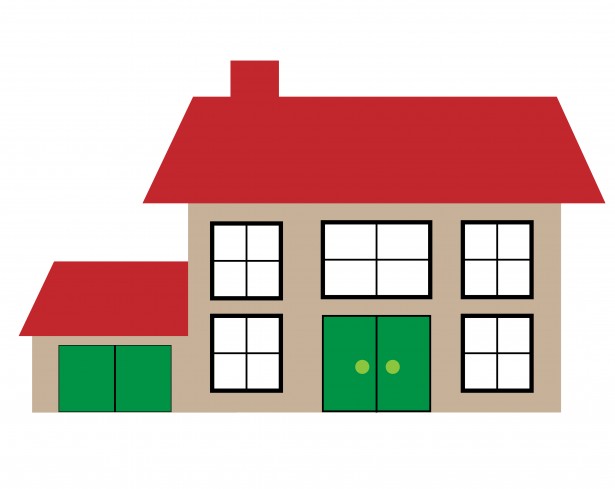 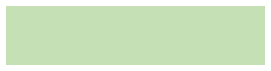 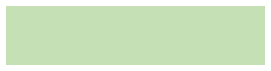 5
100
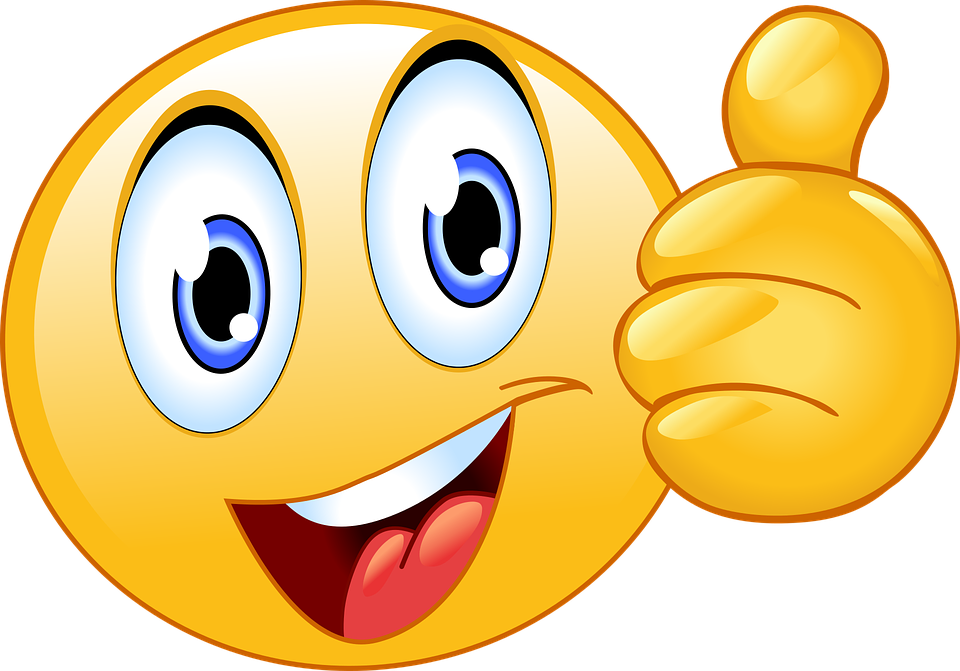 2 is correct!
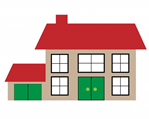 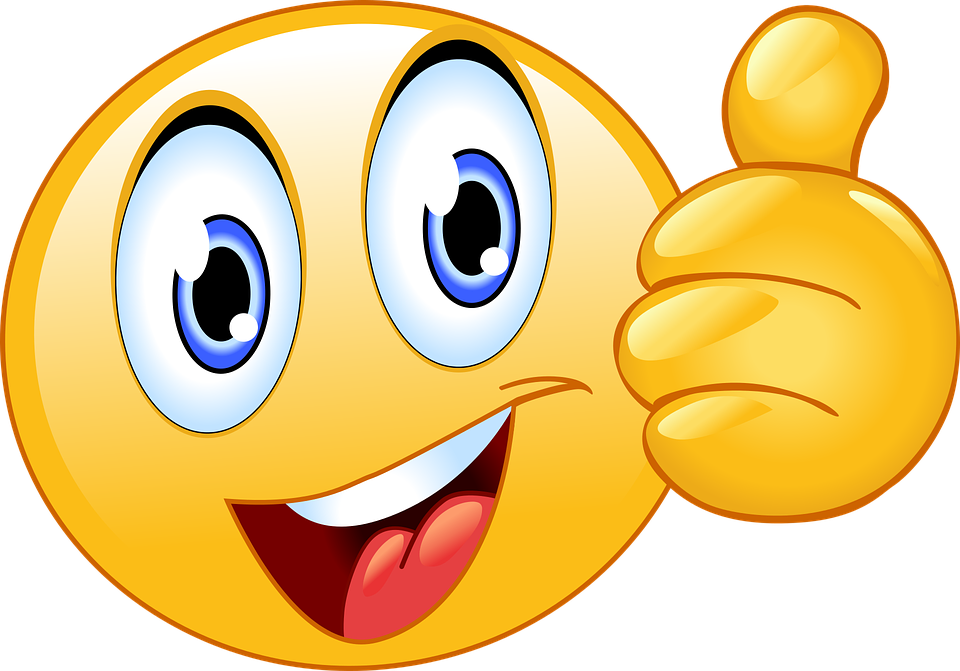 0 is correct!
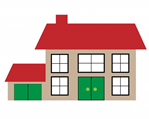 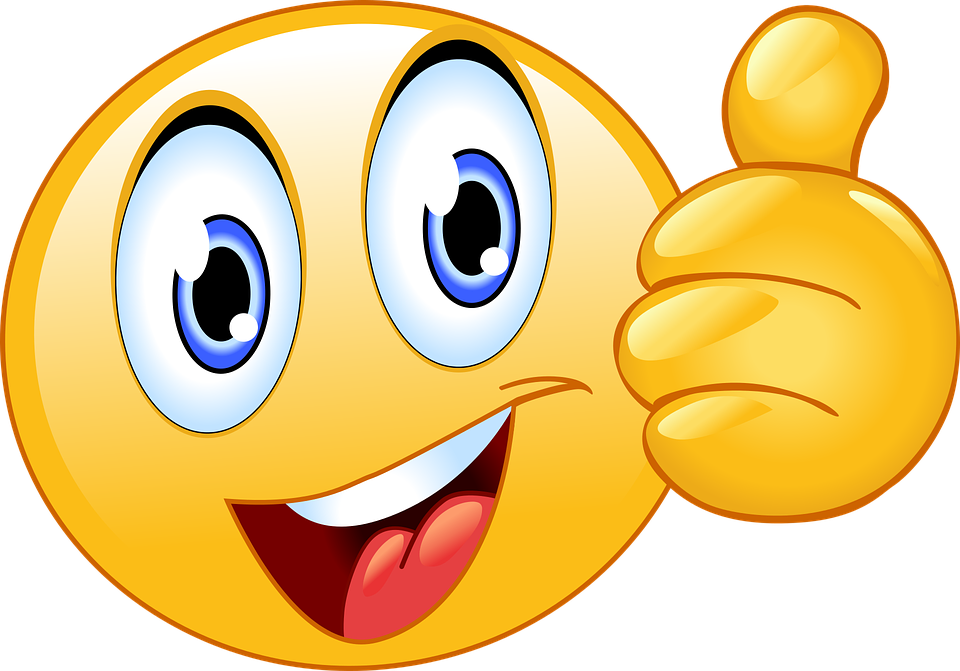 2 is correct!
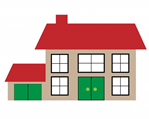 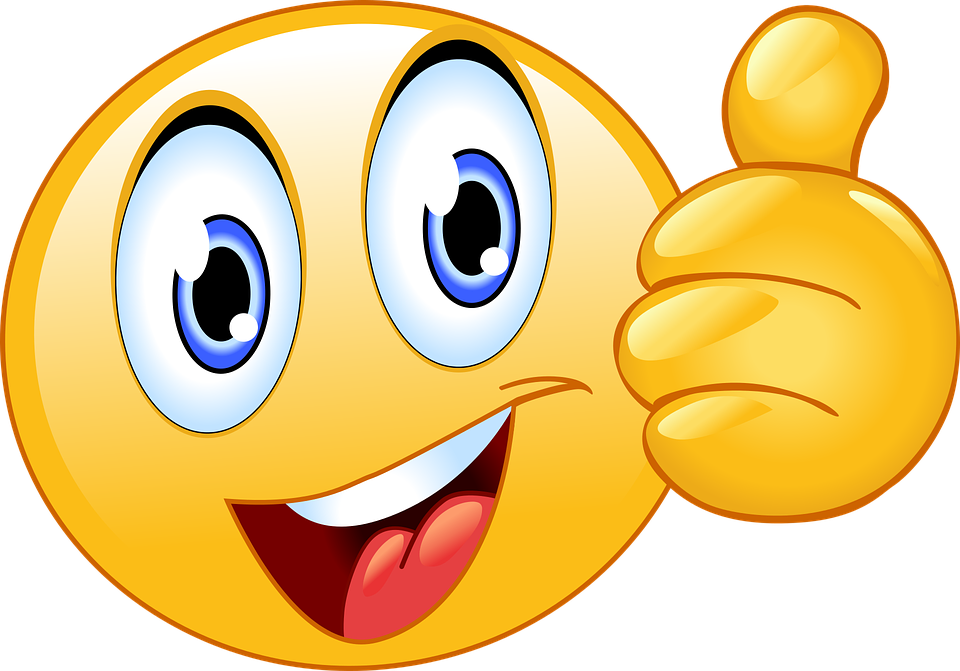 4 is correct!
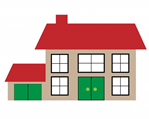 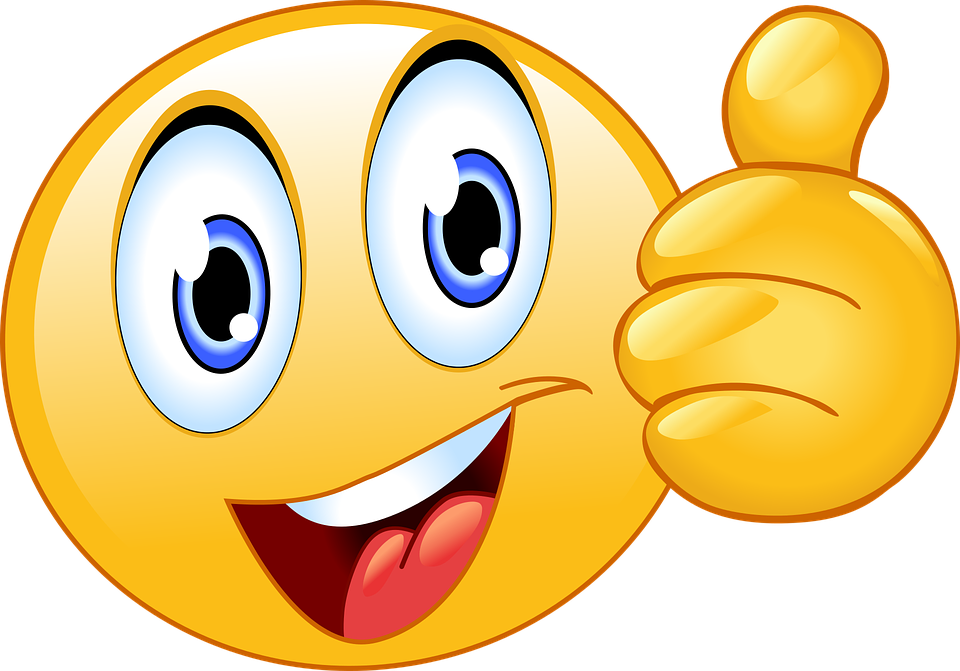 7 is correct!
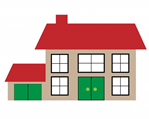 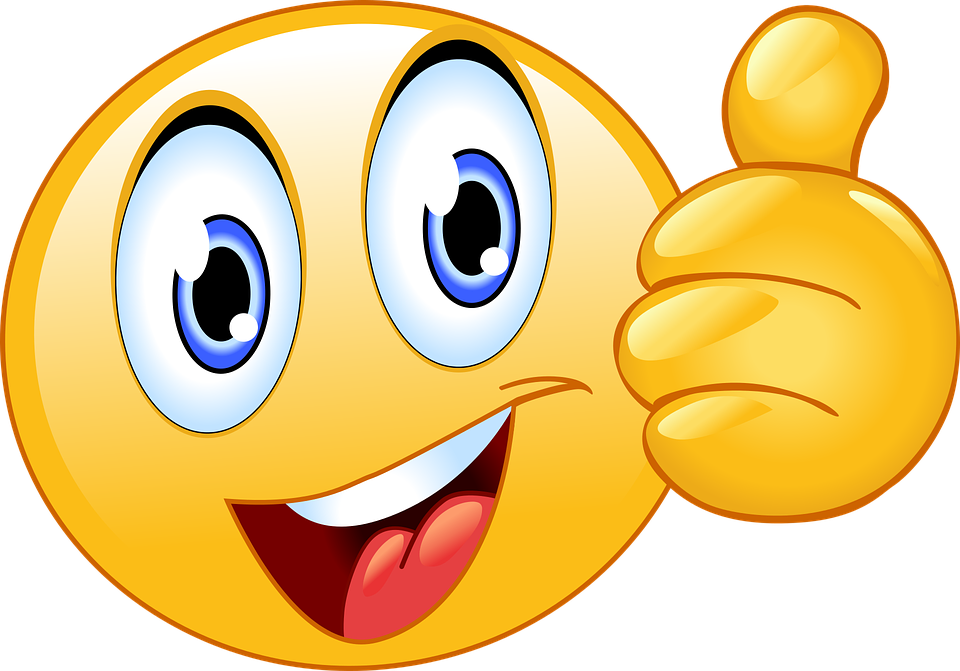 5 is correct!
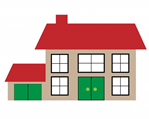 What Color is this?
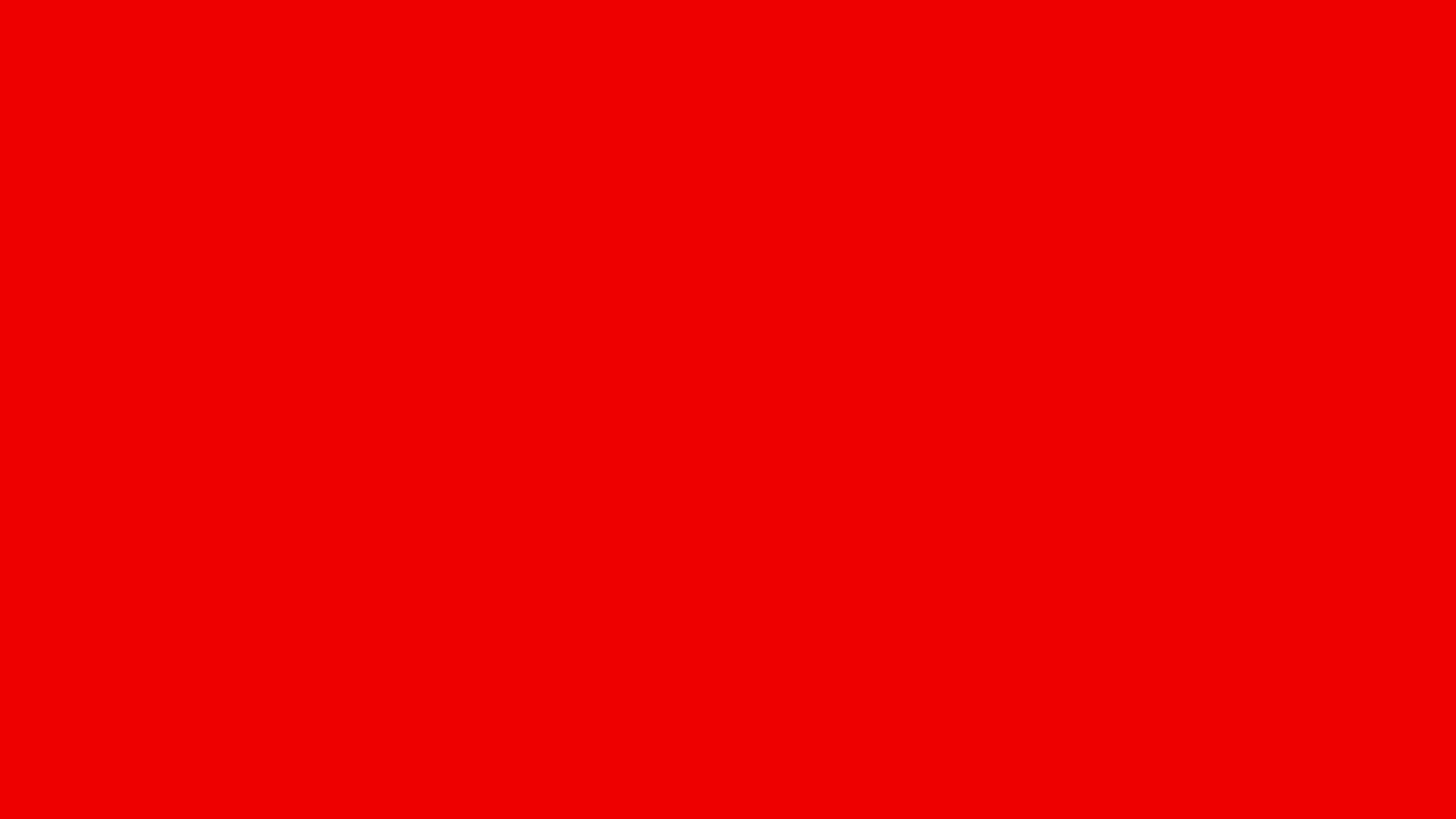 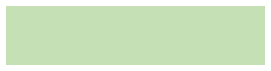 Brown
Pink
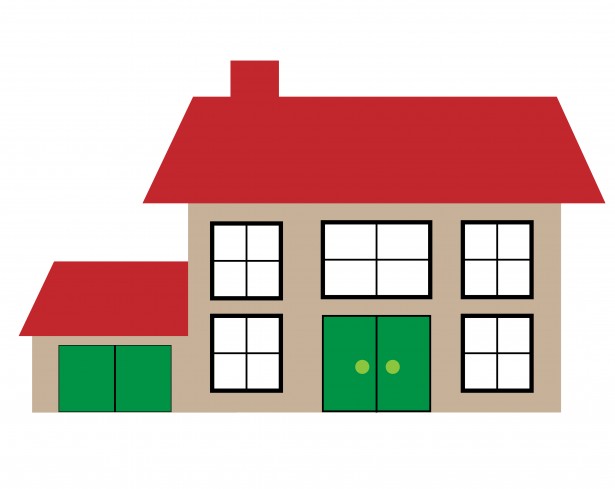 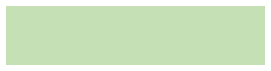 Red
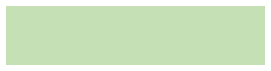 Yellow
What Color is this?
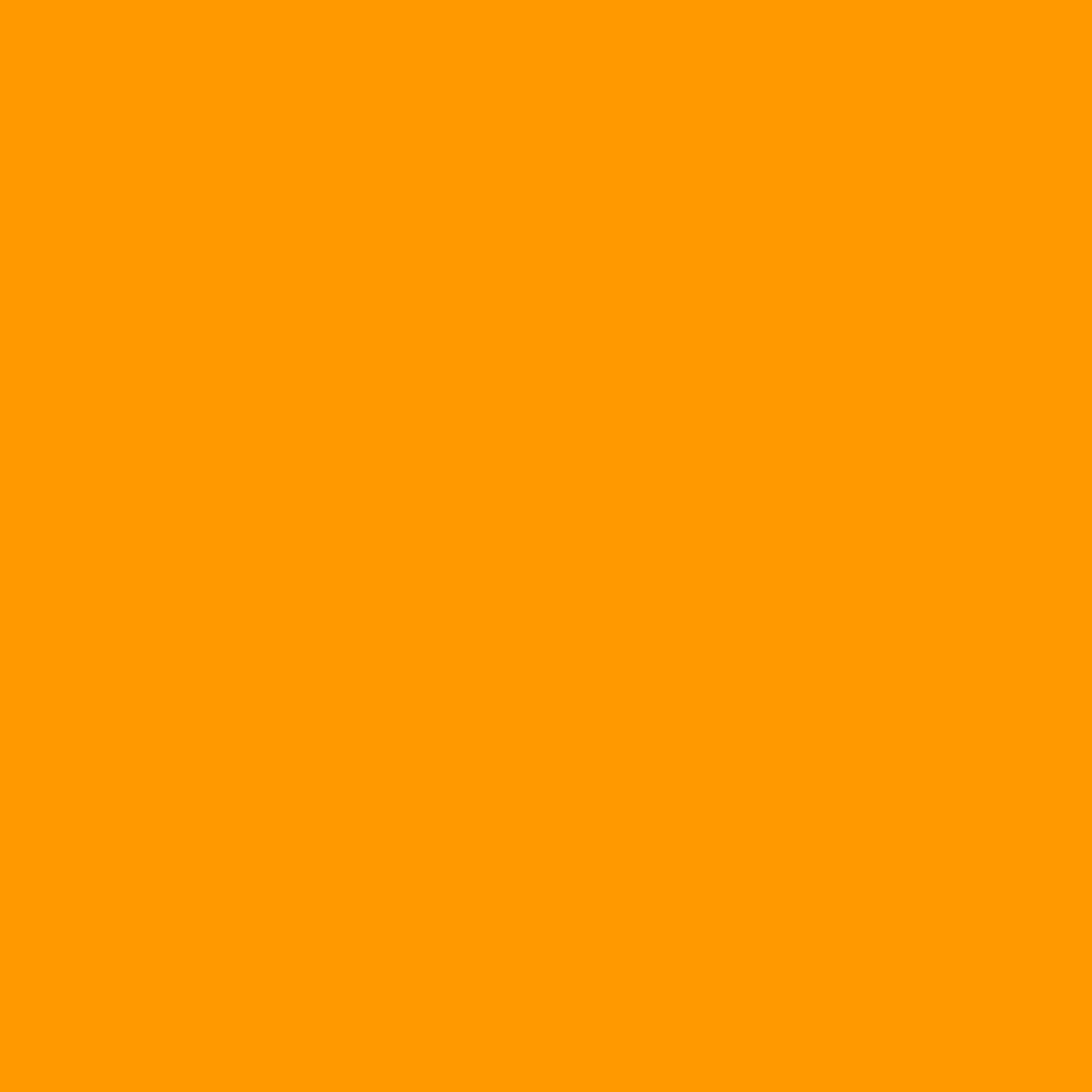 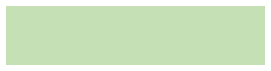 Green
Orange
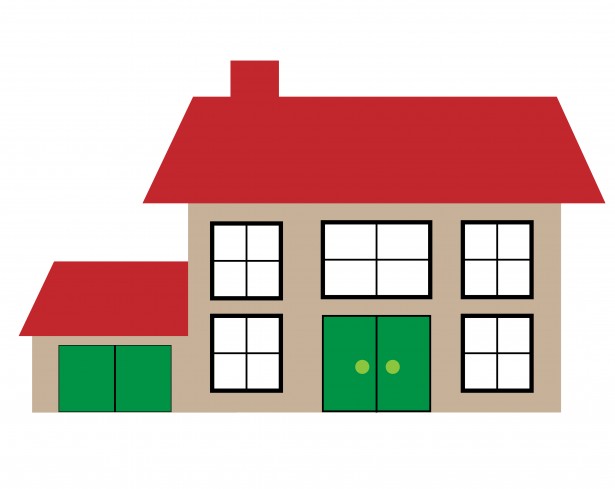 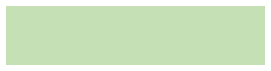 Blue
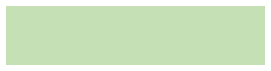 Blue
This Photo by Unknown Author is licensed under CC BY-SA
What Color is this?
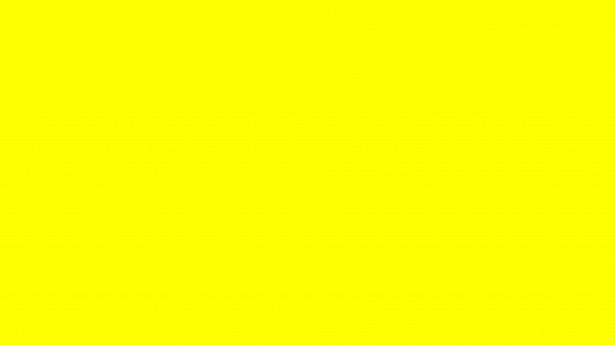 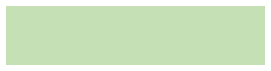 Yellow
White
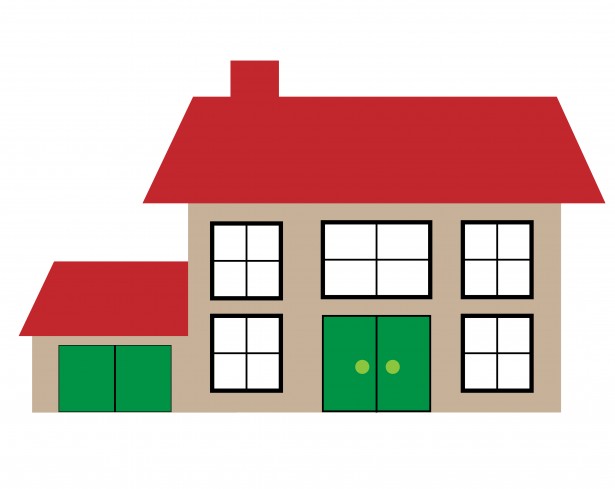 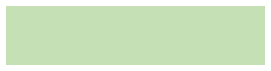 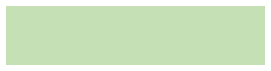 Black
Pink
What Color is this?
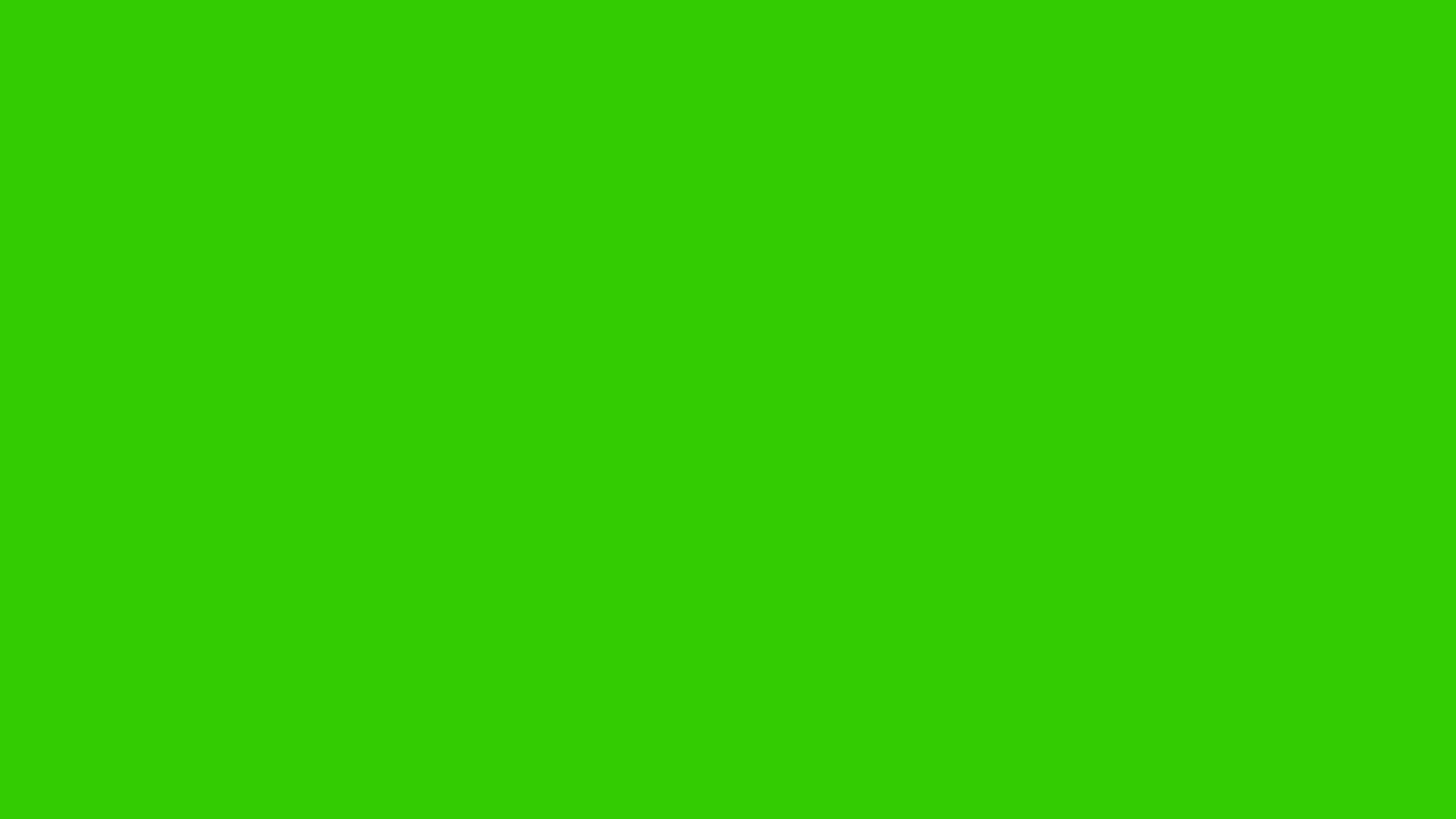 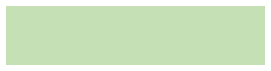 Yellow
Pink
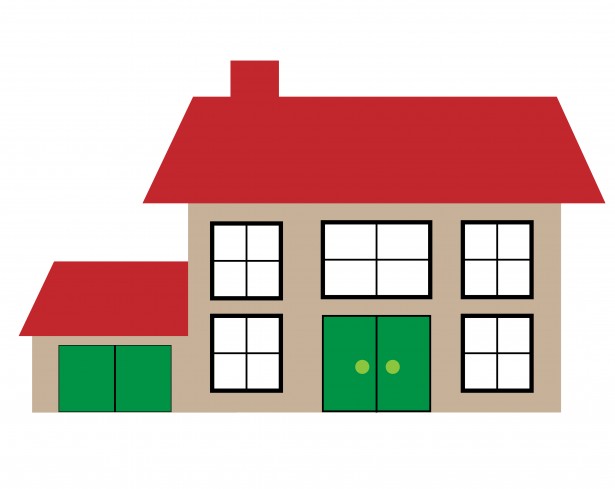 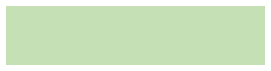 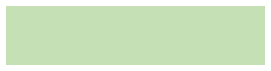 Red
Green
What Color is this?
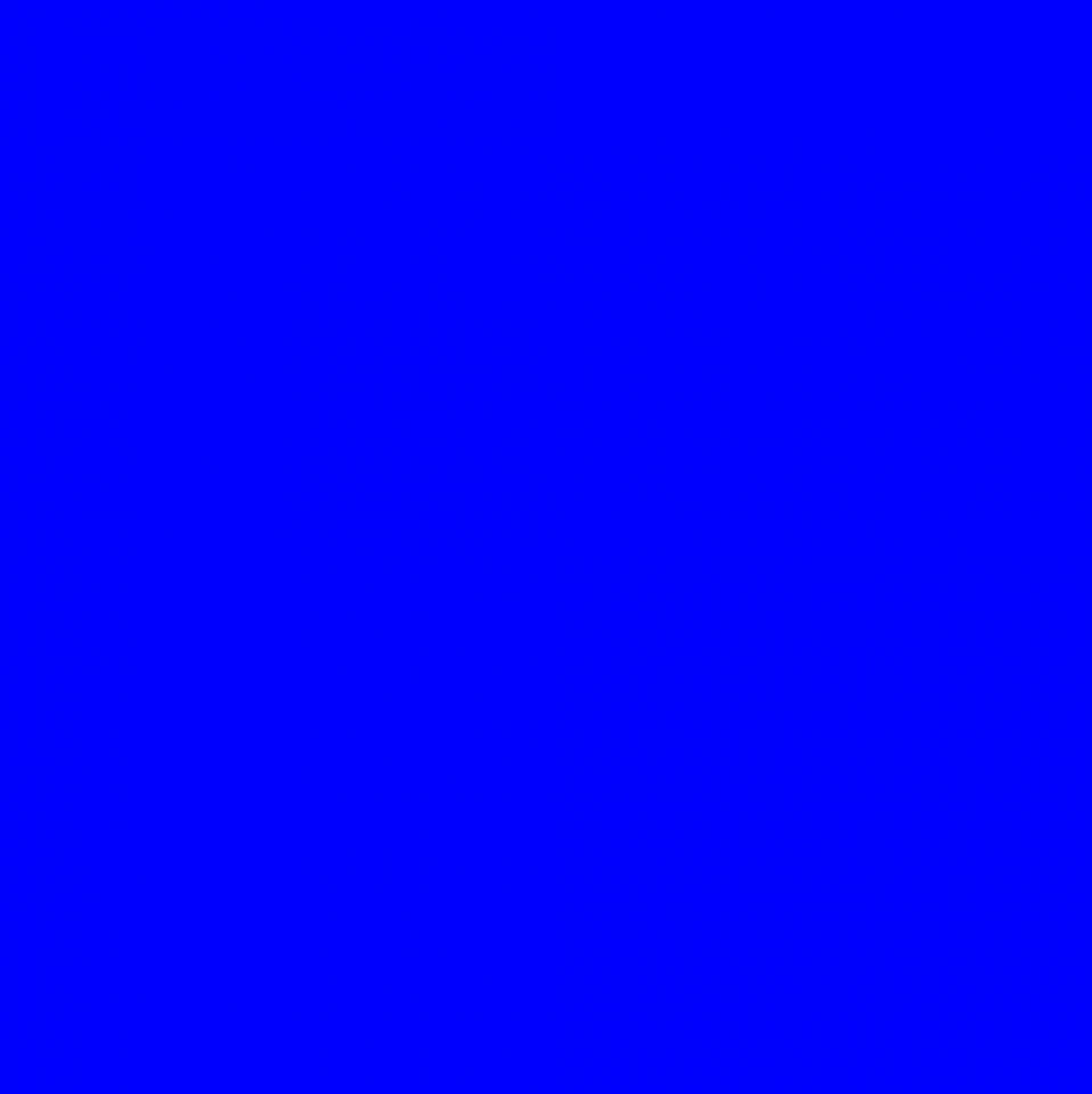 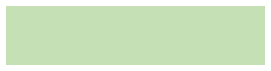 White
Red
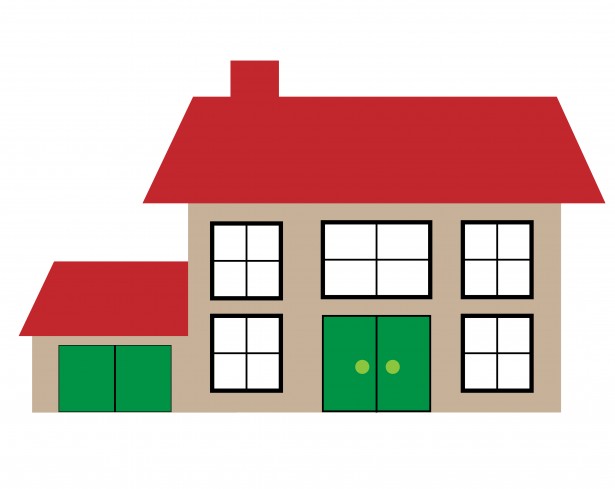 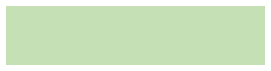 Blue
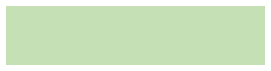 Brown
What Color is this?
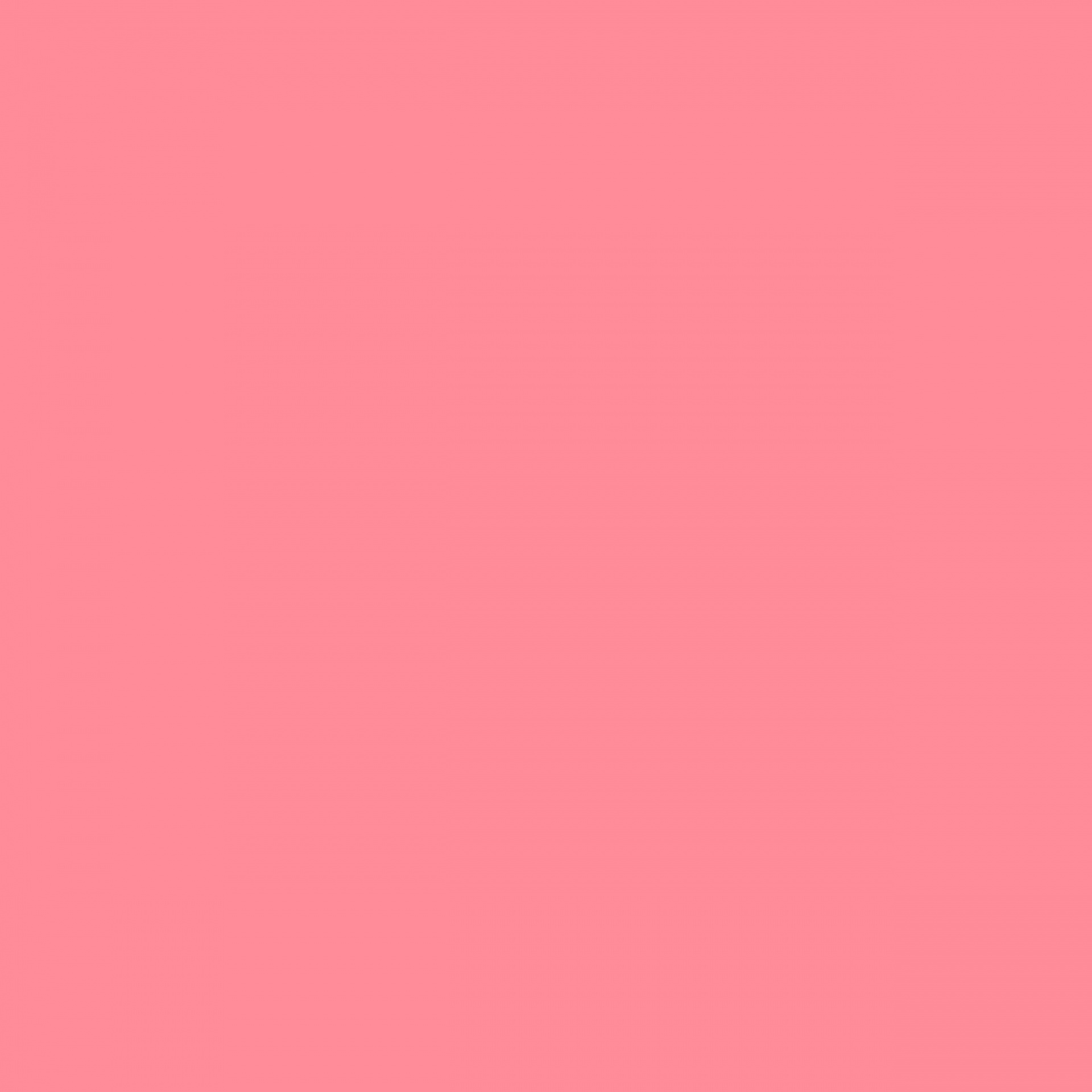 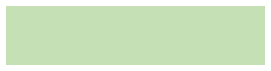 Pink
Black
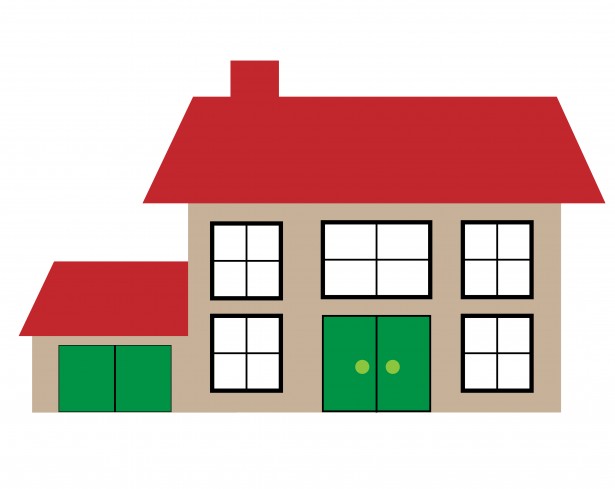 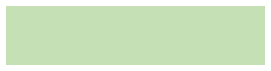 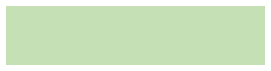 Blue
Yellow
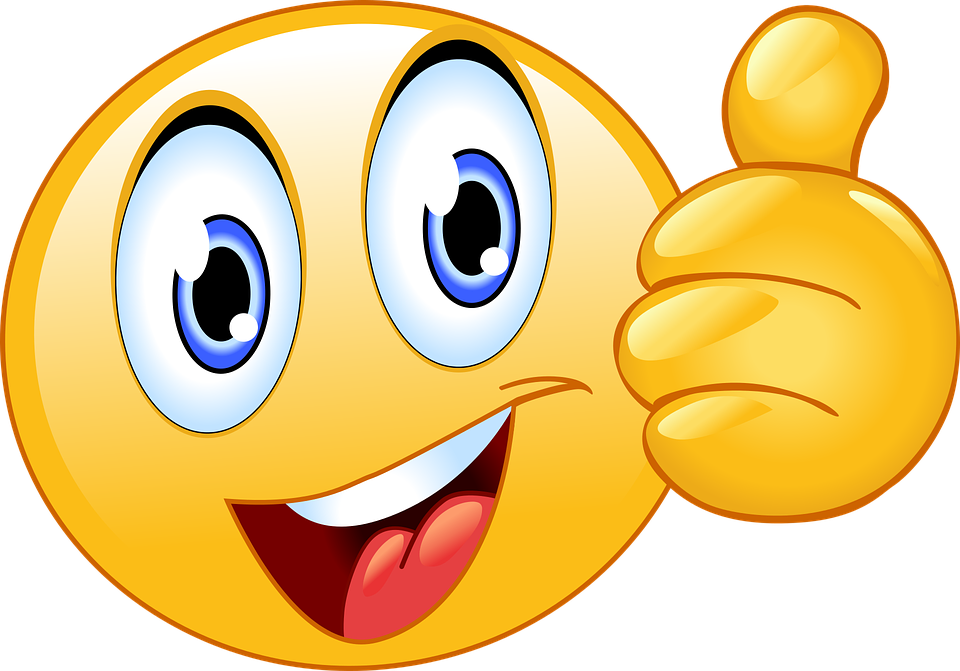 Red is correct!
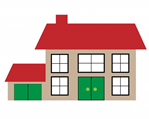 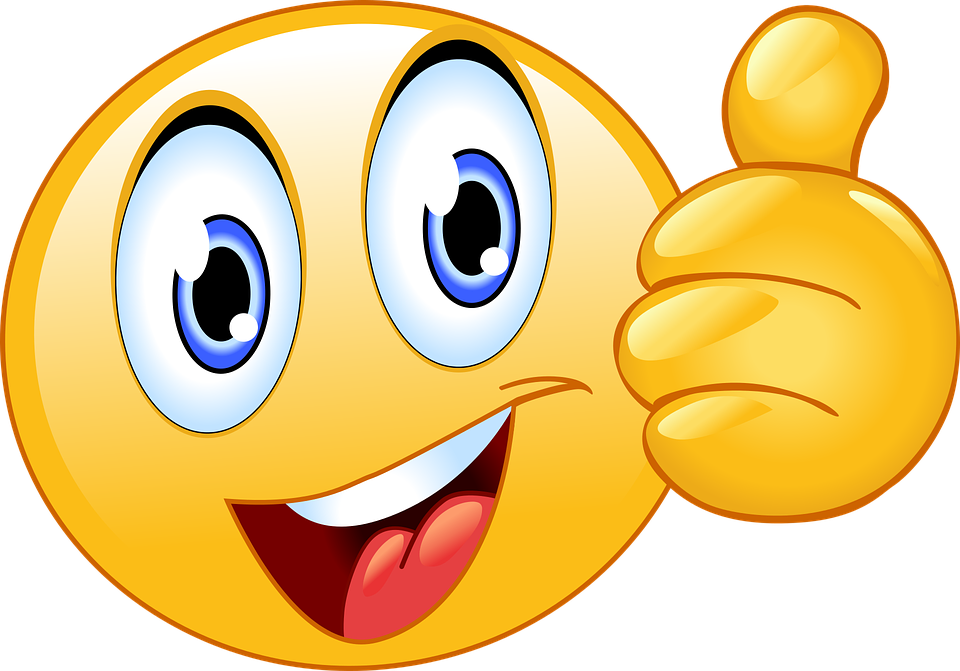 Orange is correct!
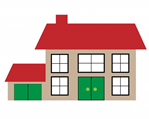 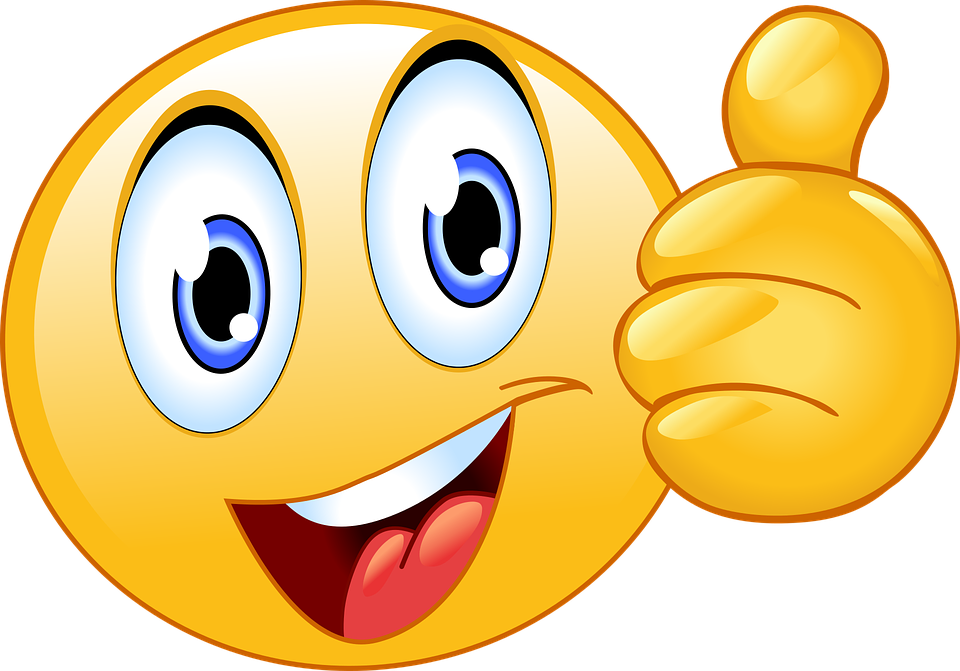 Yellow is correct!
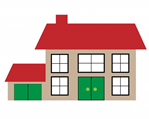 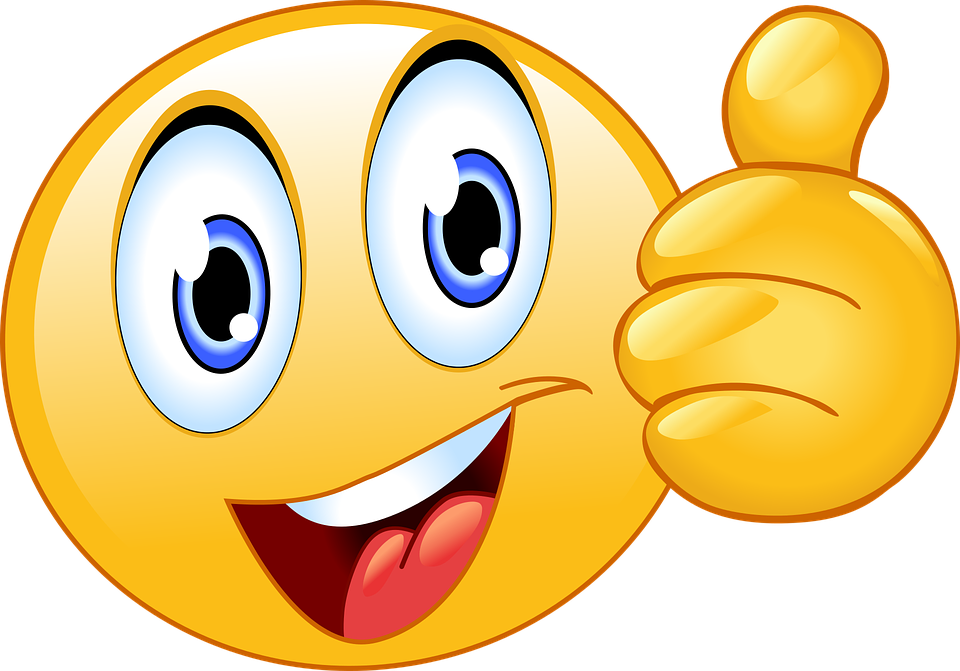 Green is correct!
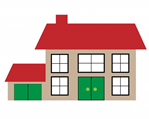 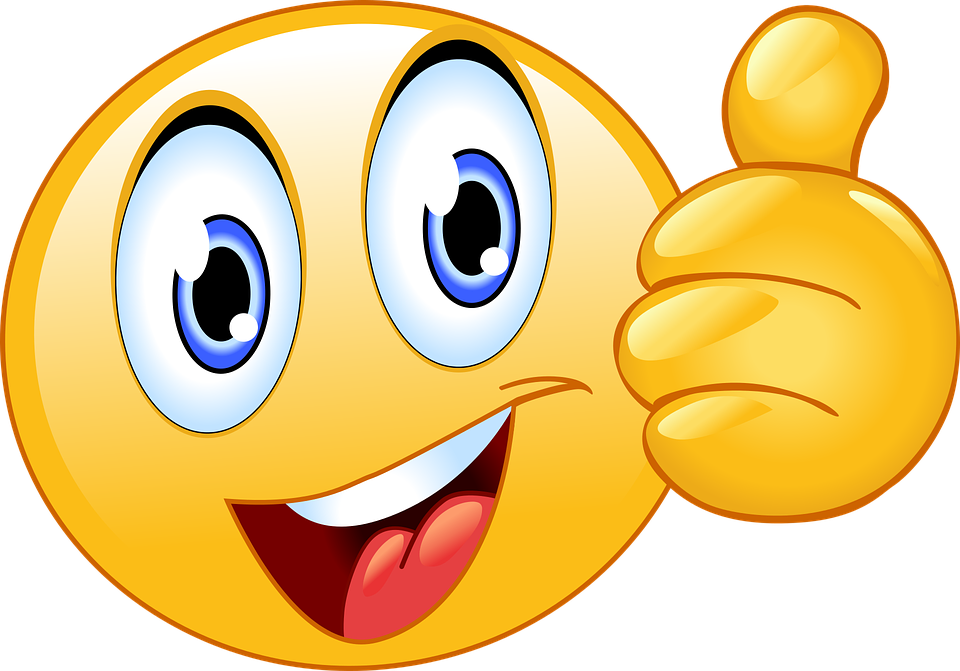 Blue is correct!
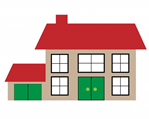 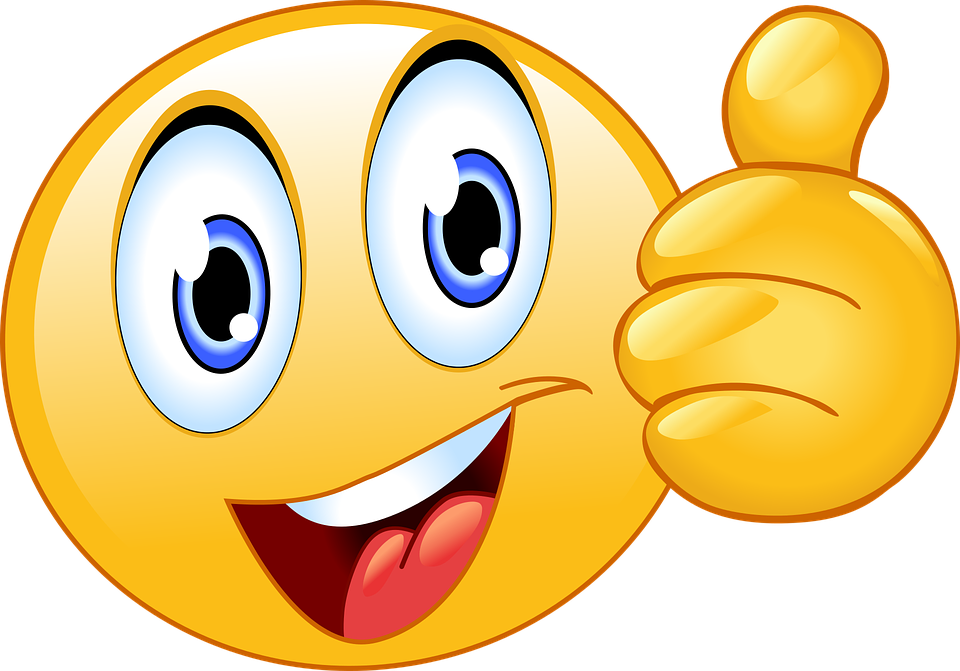 Pink is correct!
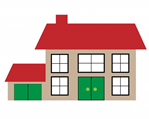